Conceptual Design of the LMQXFATest Cryostat
Don Mitchell
Preliminary Design Review
25 APR 2016
Agenda
Convert Test Stand #4 to test LMQXFA Coldmass
General overview
P&ID
Existing test stand components
Proposed modifications
Vacuum Vessel preliminary design and analysis
Design challenges
Estimated costs
Schedule
Summary
2
Don Mitchell | Conceptual Design of the LMQXFA Test Cryostat
4/24/2016
IB1 – Test Stand
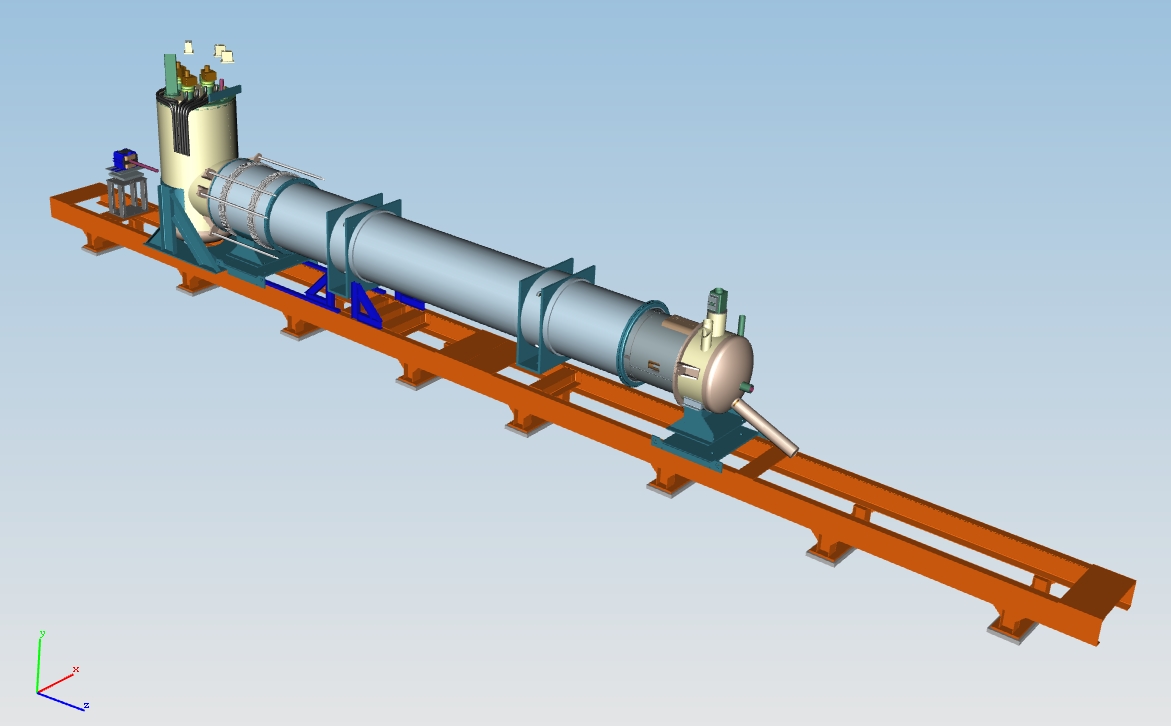 “Jessica” Test Cryostat
Test Stand #4
Test Stand #6
3
Don Mitchell | Conceptual Design of the LMQXFA Test Cryostat
4/24/2016
Proposed LMQXFA Test Stand #4
Reuse as much of the existing test stand as possible.
New Test Cryostat
Feedcan
Alignment of cryostat in X and Y. Minimum alignment along axis.
Turn-a-round can
4
Don Mitchell | Conceptual Design of the LMQXFA Test Cryostat
4/24/2016
LMQXFA Coldmass
10140 mm
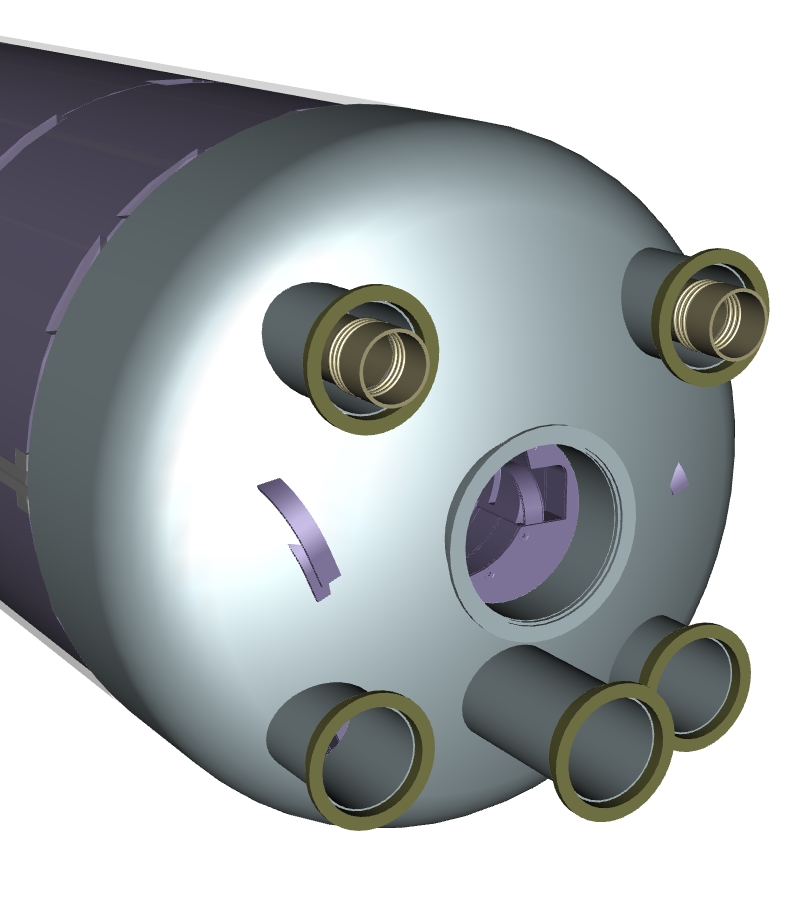 Weight = 32,957 Lbs
5
Don Mitchell | Conceptual Design of the LMQXFA Test Cryostat
4/24/2016
LQXFA Cryostat
Aluminum construction to minimize weight (crane limitation)
Initial design parameters:
½” wall thickness
1 ¼” reinforcement ribs
Reinforced base to support coldmass
Weight = 3,500 Lbs
6
Don Mitchell | Conceptual Design of the LMQXFA Test Cryostat
4/24/2016
LMQXFA Cryostat with Coldmass
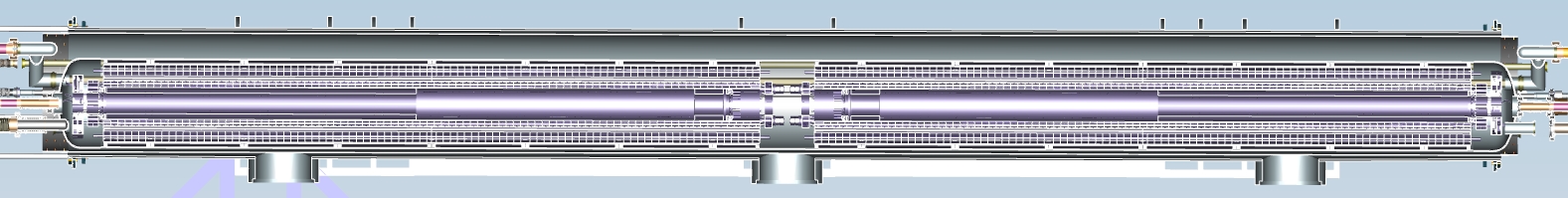 Total weight = ~37,250 Lbs
7
Don Mitchell | Conceptual Design of the LMQXFA Test Cryostat
4/24/2016
LMQXFA Cryostat with Coldmass - sectioned
Coldmass supported at 3 points
8
Don Mitchell | Conceptual Design of the LMQXFA Test Cryostat
4/24/2016
LMQXFA Test Stand #4 - sectioned
9
Don Mitchell | Conceptual Design of the LMQXFA Test Cryostat
4/24/2016
Present Cryogenic Capabilities
With proper cryostat provisions (pumping line with cross-overs, cool-down return, thermal shield), the cryogenic process of LQX and MQX testing will be similar to the testing of the present LHC IR quads.
Lead flows
To compressor suction
Pumps
1.9 K saturated liquid
LHe/GHe
supply
Cool-down/
warm-up return
LN2 supply
1.9 K subcooled liquid
Reliefs, quench
recovery
4.5 K saturated liquid
GN2 vent
J-T HX
Fill valves
J-T valve
Cryostated cold mass with external pumping line
Feed Box
Return End
Interconnect
10
Don Mitchell | Conceptual Design of the LMQXFA Test Cryostat
4/24/2016
Existing Feedcan Piping Layout
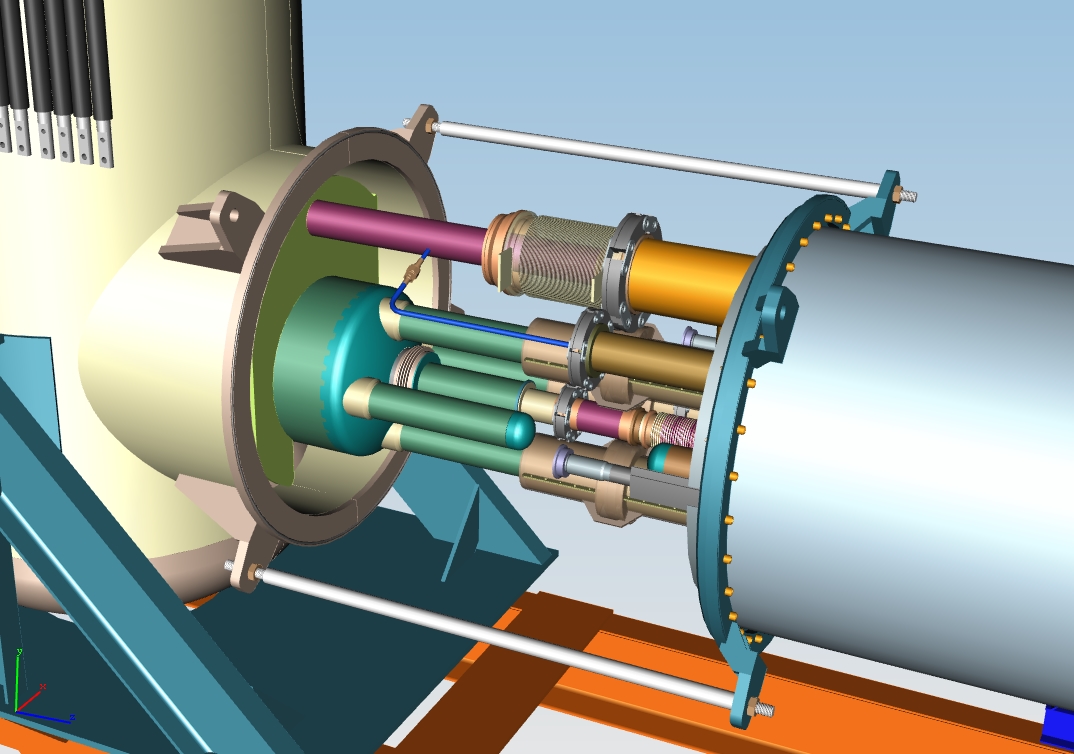 Heat exchanger is external to the Coldmass.
The original coldmass is small relative to the LMQXFA coldmass.
11
Don Mitchell | Conceptual Design of the LMQXFA Test Cryostat
4/24/2016
Existing Feedcan Piping Layout
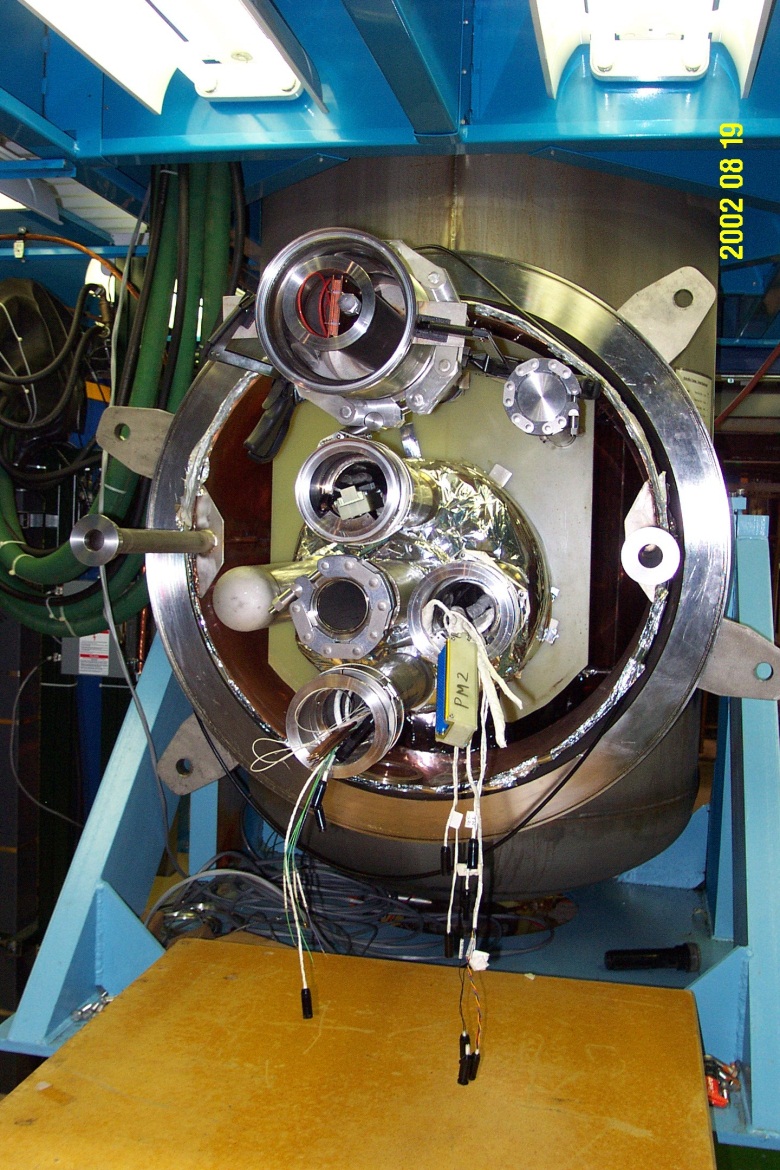 Feed Box Connections
Heat exchanger (for present LHC IR quadrupoles, inner line is pumped 1.9 K two-phase and annular area is subcooled 1.9 K liquid)
Magnet He supply (two for instrumentation, one for power bus, one capped)
Beam pipe for warm bore/magnetic measurements
Cool-down return
Thermal shield LN2 supply and return
12
Don Mitchell | Conceptual Design of the LMQXFA Test Cryostat
4/24/2016
Proposed Feedcan Layout
Heat exchanger moved internal to the Coldmass, 2 locations.
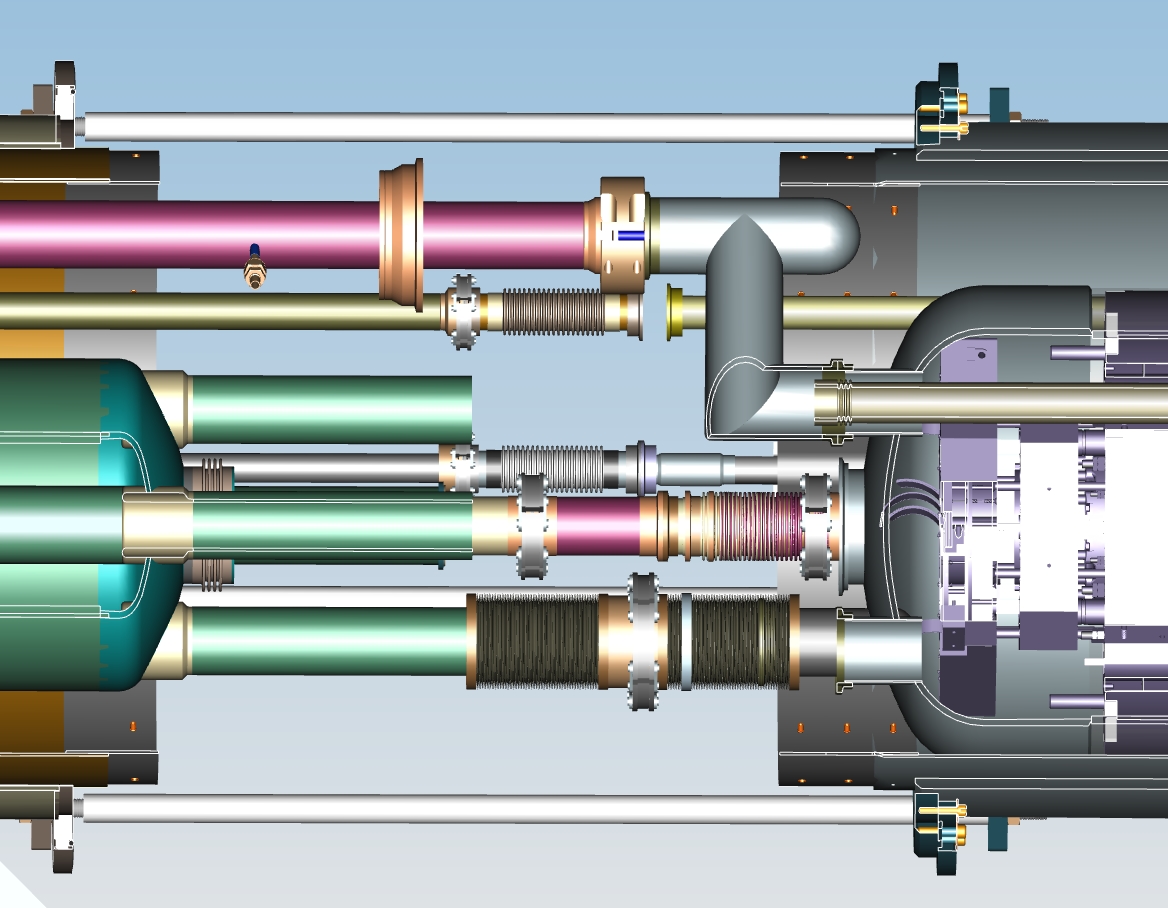 Piping no longer matches the feedcan pipe locations. Possible re-route with flex-hose.
13
Don Mitchell | Conceptual Design of the LMQXFA Test Cryostat
4/24/2016
Existing Turn-a-round Can Layout
Existing can does not match the new piping layout.

Items to consider:
Instrumentation can
Liquid level probe
Cooldown line
Bus/Cable routing
HX location
14
Don Mitchell | Conceptual Design of the LMQXFA Test Cryostat
4/24/2016
Inner Triplet Busbars Integration Proposal(until a 18kA cable is developed and proven)
External busbars
(round cable type)
Splices
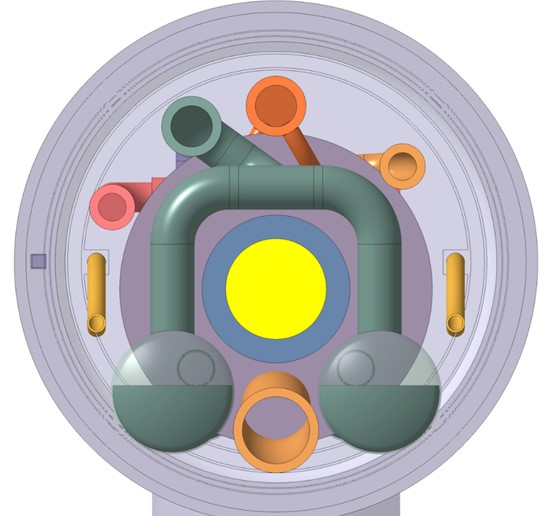 In Q2 cold masses
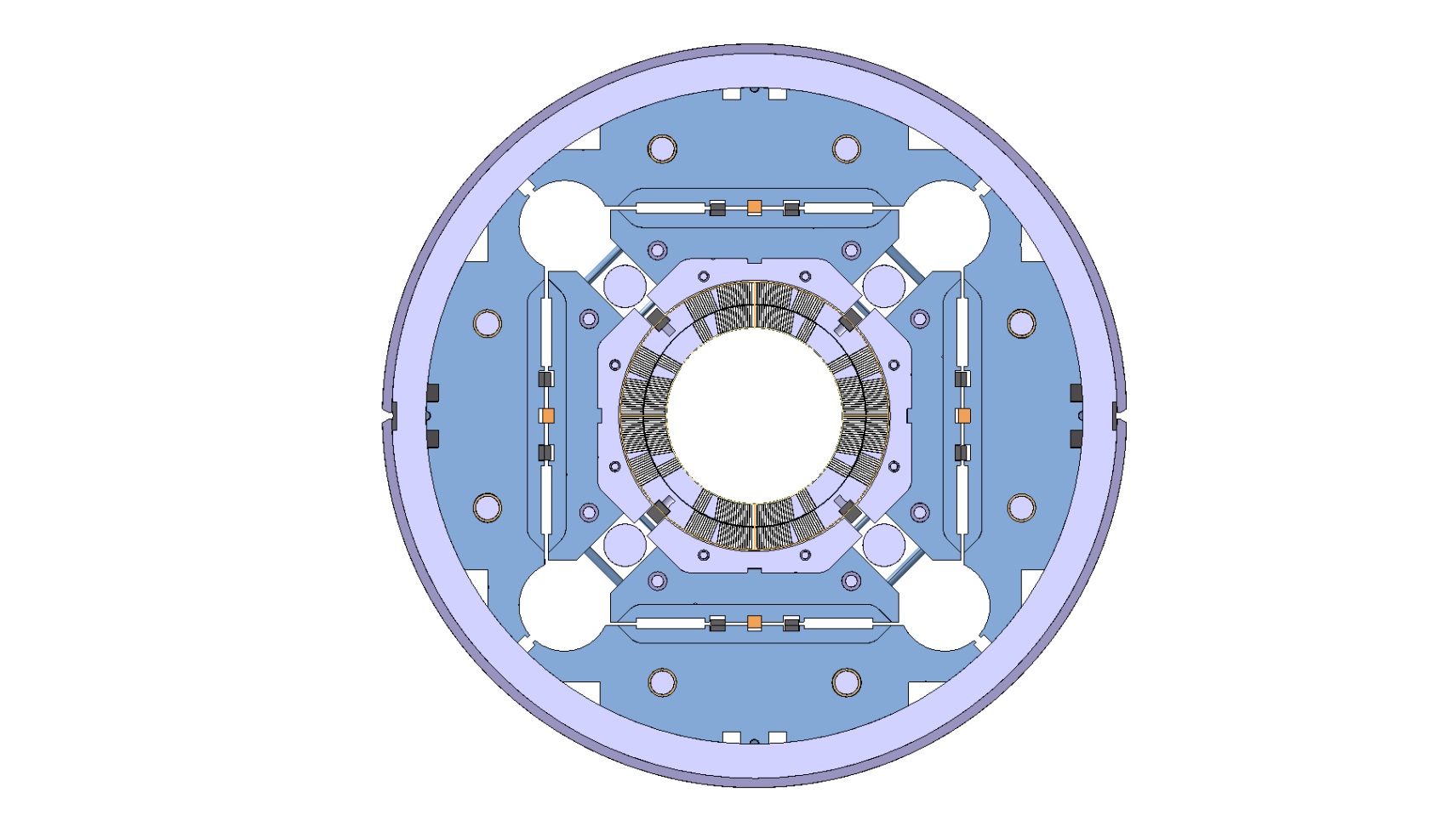 Total 108
18kA
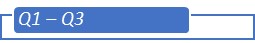 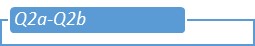 18kA
Internal busbars
(stabilized Rutherford cable)
2kA
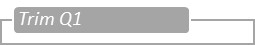 200A
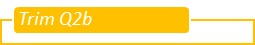 Courtesy of Cedric Eymin
2kA
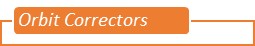 200A
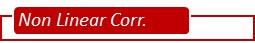 2.8kA,
12Hz fast decay
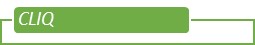 15
Don Mitchell | Conceptual Design of the LMQXFA Test Cryostat
4/24/2016
Proposal
Increase diameter of cryostat
Design new end-can
Reuse the existing Feedcan
16
Don Mitchell | Conceptual Design of the LMQXFA Test Cryostat
4/24/2016
Vacuum Vessel Design and Analysis
Initial design
6061-T6 Aluminum Construction
½” wall
1 ¼” reinforcement ribs
2” thick base plates
3,500 Lbs
17
Don Mitchell | Conceptual Design of the LMQXFA Test Cryostat
4/24/2016
Vacuum Vessel Loading
11,757 Lbs
10,900 Lbs
10,900 Lbs
14.5 psi external pressure
Vessel under its own weight
18
Don Mitchell | Conceptual Design of the LMQXFA Test Cryostat
4/24/2016
Vacuum Vessel FEM
Combination of 8-node 2-D quads and 10-node 3-D tets plus mating conditions
19
Don Mitchell | Conceptual Design of the LMQXFA Test Cryostat
4/24/2016
Vacuum Vessel Loading
14.5 psi external pressure, Gravity, Magnet Loading
20
Don Mitchell | Conceptual Design of the LMQXFA Test Cryostat
4/24/2016
Vacuum Vessel FEA Results - Preliminary
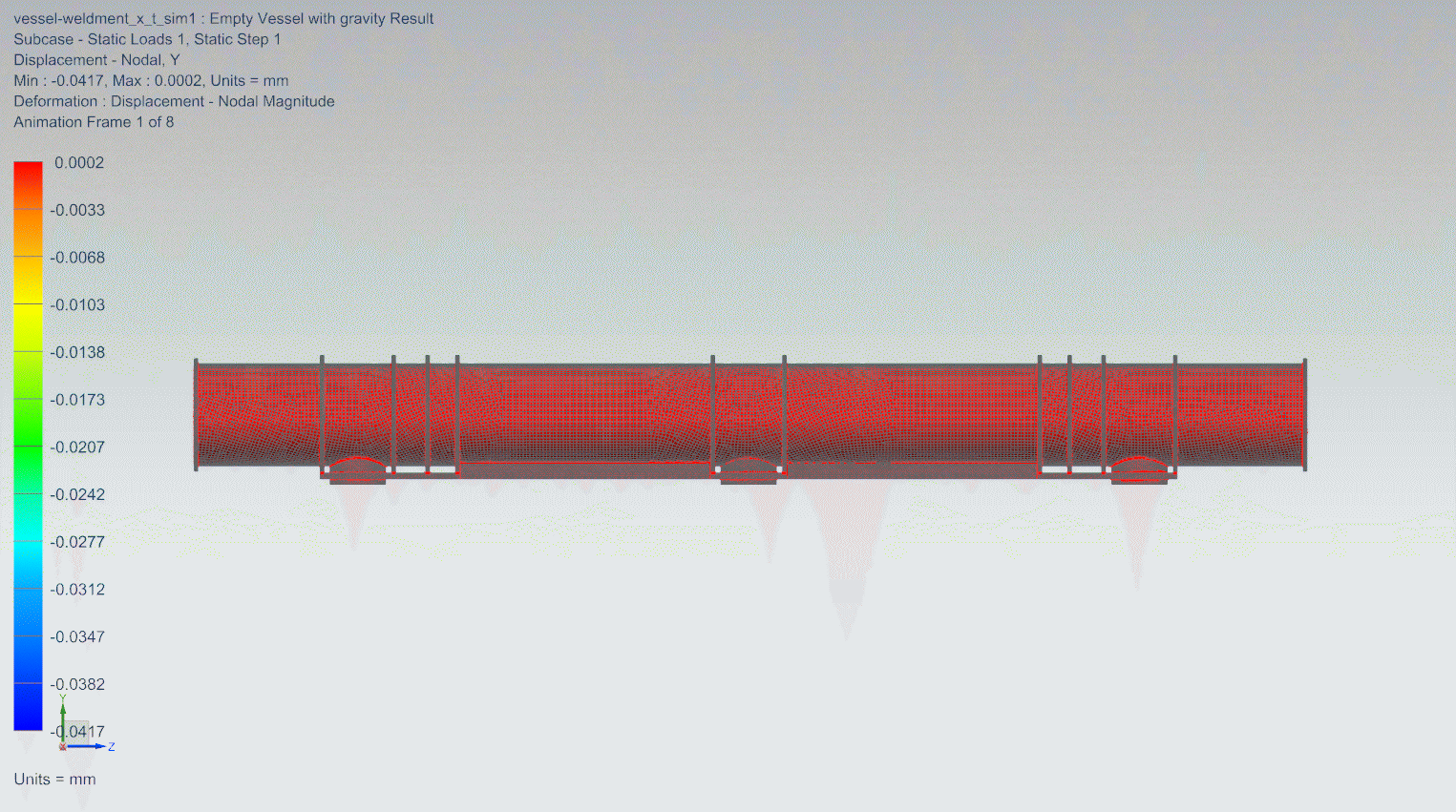 Model validation:
1G loading
Reaction Forces:
Weight = 3,440 Lbs
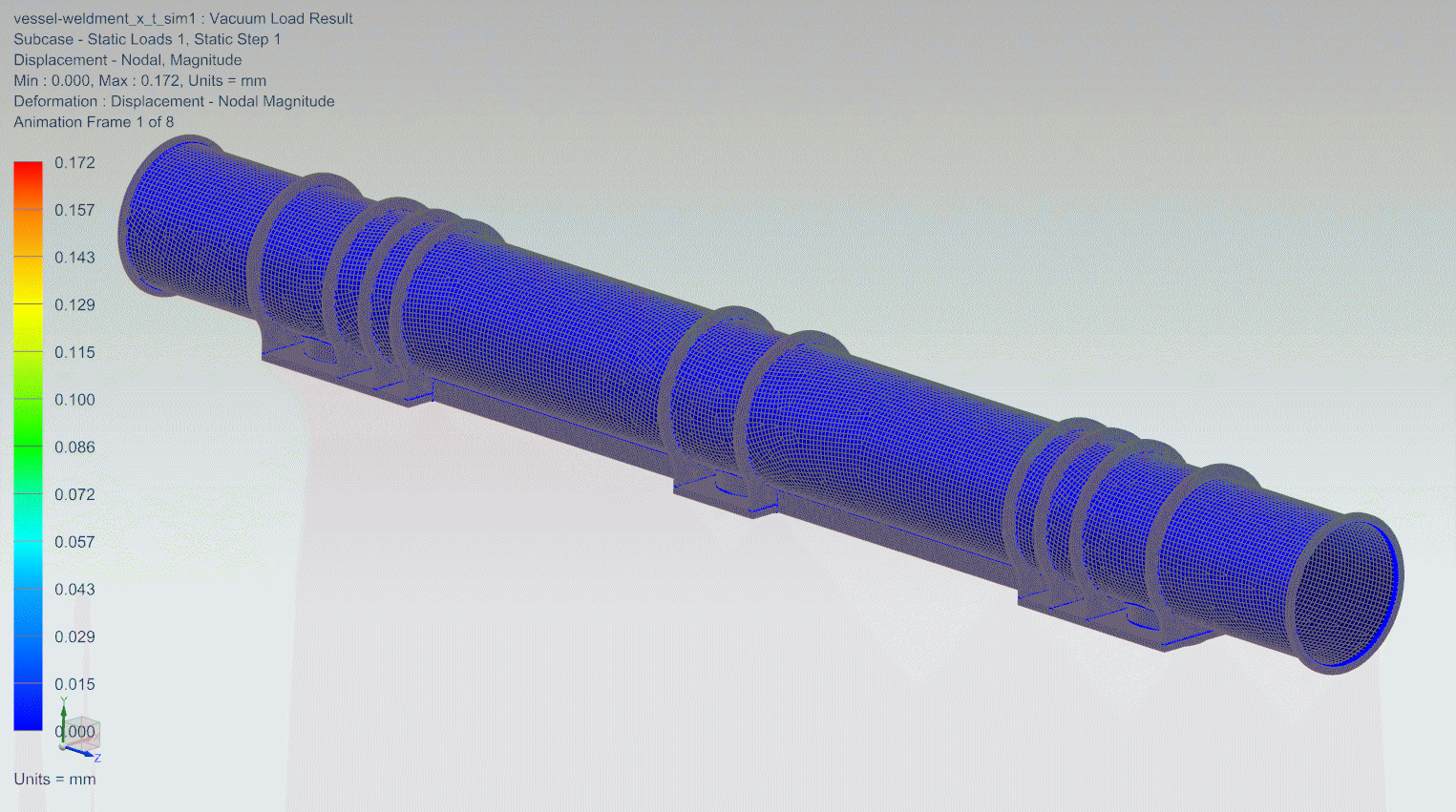 Under Vacuum:
Δ = .007 inch
21
Don Mitchell | Conceptual Design of the LMQXFA Test Cryostat
4/24/2016
Fully Loaded Cryostat – Vacuum, Magnet, Gravity
22
Don Mitchell | Conceptual Design of the LMQXFA Test Cryostat
4/24/2016
FEA Results
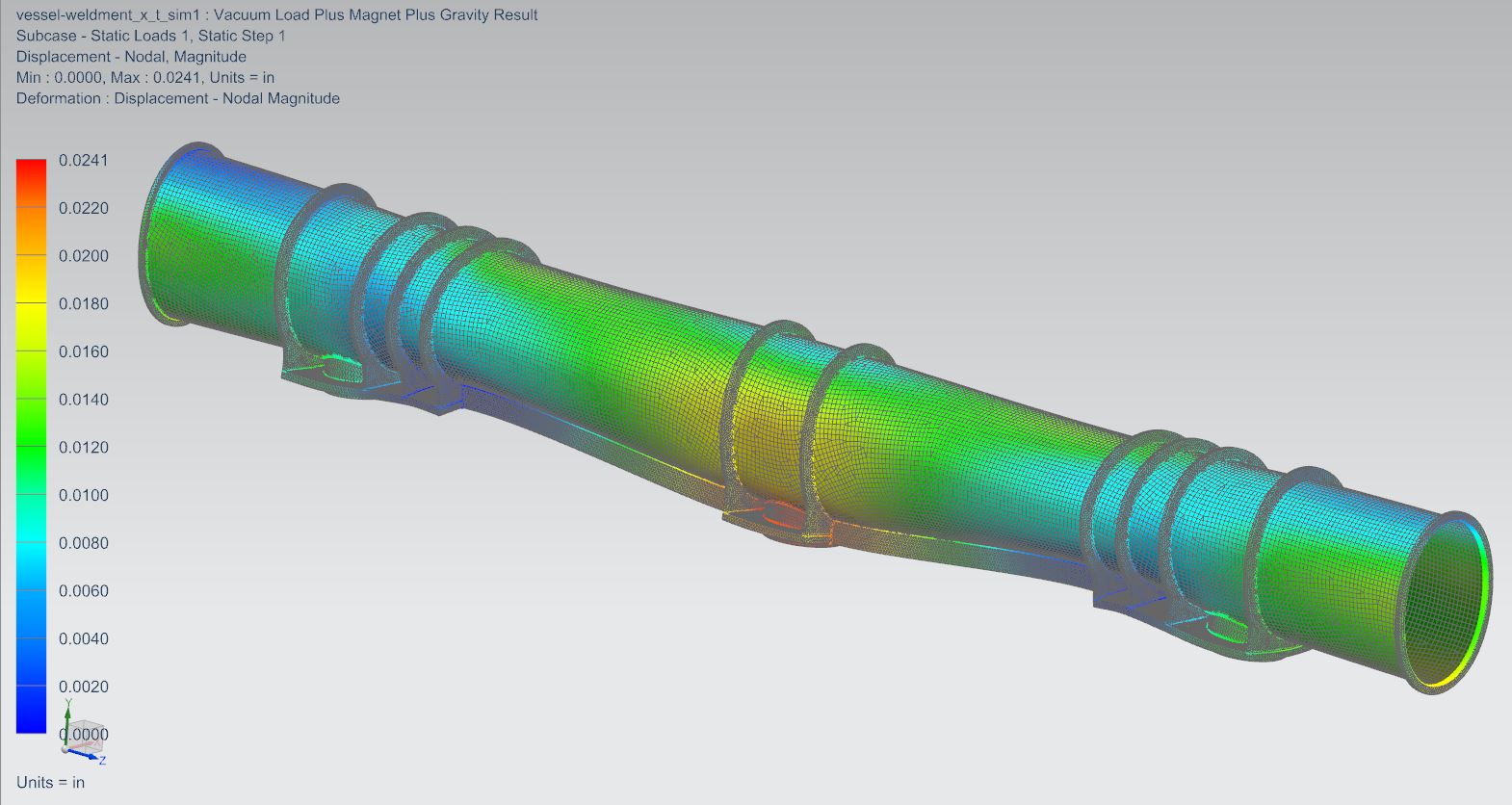 Δ = .024 inch
σmax = 4,814 psi
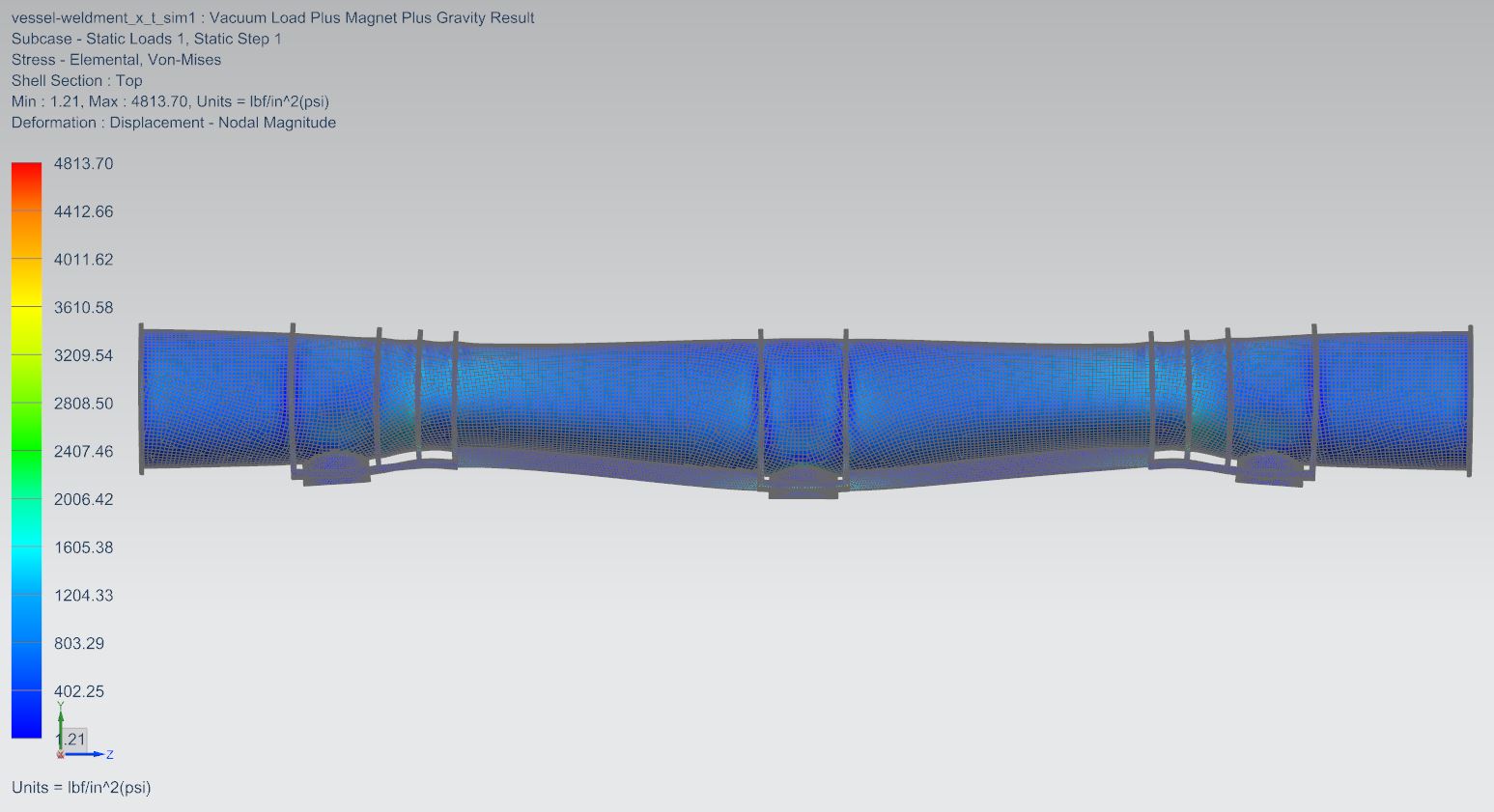 Plenty of margin for redesign and optimization.Design to meet ASME B&PV code.
23
Don Mitchell | Conceptual Design of the LMQXFA Test Cryostat
4/24/2016
Design Challenges
Recent input from CERN is still developing
Location of internal heat exchangers – bottom two holes
(we assumed the top two holes)
Bus bar or cables, where to route them?
Re-routing items in the turn-a-round can
Ports don’t line up
Warm up / Cool down line in turn-a-round can
Routing is difficult
Do we design something new?
Do we need a larger Cryostat due to thelarge Coldmass diameter?
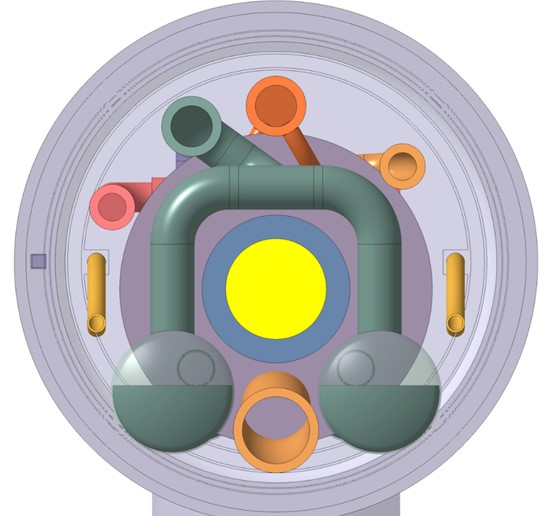 24
Don Mitchell | Conceptual Design of the LMQXFA Test Cryostat
4/24/2016
Cryostat Components
Vacuum Vessel
Cool-down line
Aluminum Heat Shields
Heat Exchanger pipe
Al-SS transition
MLI
Bellows
25
Don Mitchell | Conceptual Design of the LMQXFA Test Cryostat
4/24/2016
Cryostat Estimated Costs
Vacuum vessel: $ 90,000
Heat exchanger corrugated pipes (2): $ 7,000
Cryogenic pipes: $ 8,000
G10 pipe supports: $ 10,000
Coldmass supports (3): $ 25,000
Aluminum Heat Shields: $ 50,000
Al-SS transition pipes (4):$ 3,600
Flex hoses: $ 5,000
Alignment Stands (2): $10,000
MLI: $ 1,200
New end-can not costed 
Total: $ 209,800 (BOE: previous history and best guess)
26
Don Mitchell | Conceptual Design of the LMQXFA Test Cryostat
4/24/2016
Labor Estimated Costs
FTE:
27
Don Mitchell | Conceptual Design of the LMQXFA Test Cryostat
4/24/2016
Schedule
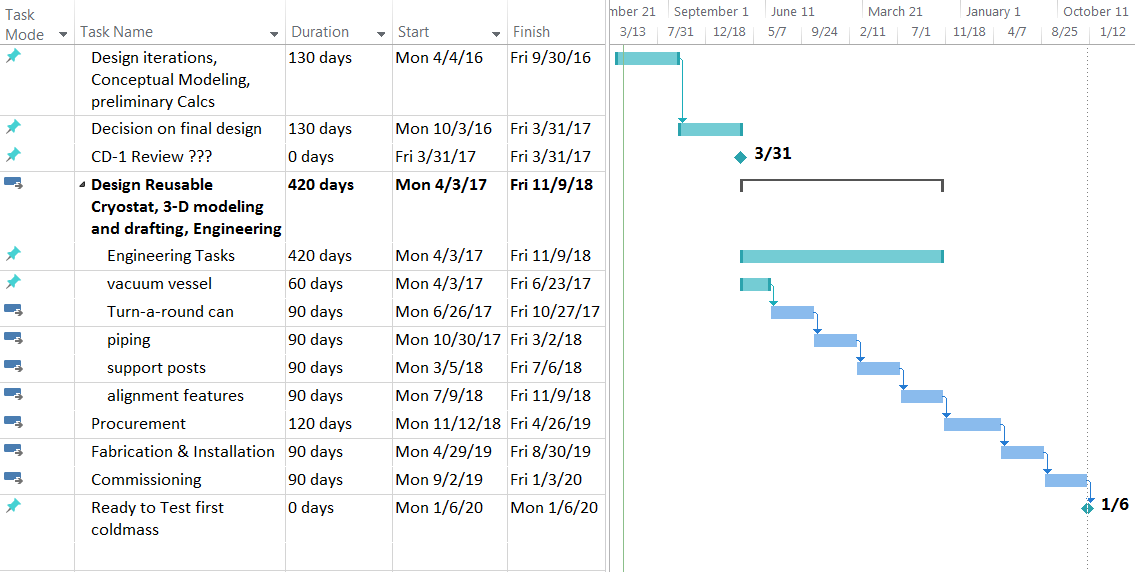 28
Don Mitchell | Conceptual Design of the LMQXFA Test Cryostat
4/24/2016
Summary
Preliminary study has begun
Collected existing IB1 Test Stand #4 CAD data
Design requirements are still coming together
Basic FEA shows that a vacuum vessel can be designed to:
Meet ASME B&PV code
Work within the weight limitations of the IB1 crane
More iterations are needed
Identified the major components required
Preliminary cryostat system being 3-D modeled
Initial cost estimate for cryostat: $210,000
Minimal Engineering, Design, and Technician support over the next 4 years – next priority, CD-1 Review
Functional Test Cryostat ready by January 2020
29
Don Mitchell | Conceptual Design of the LMQXFA Test Cryostat
4/24/2016